The UNFCCC NAMA Registry Facilitating design and implementation of NAMAs LAC Regional Workshop on NAMAs September 14-15, 2015Chile
William Kojo Agyemang-Bonsu, Manager
UNFCCC secretariat – Non Annex I Support, Mitigation, Data and Analysis Programme
Presentation Outline
Background 
Fundamentals of the registry 
Operational status of the registry
Diversified role of the registry in the long run
Q/A
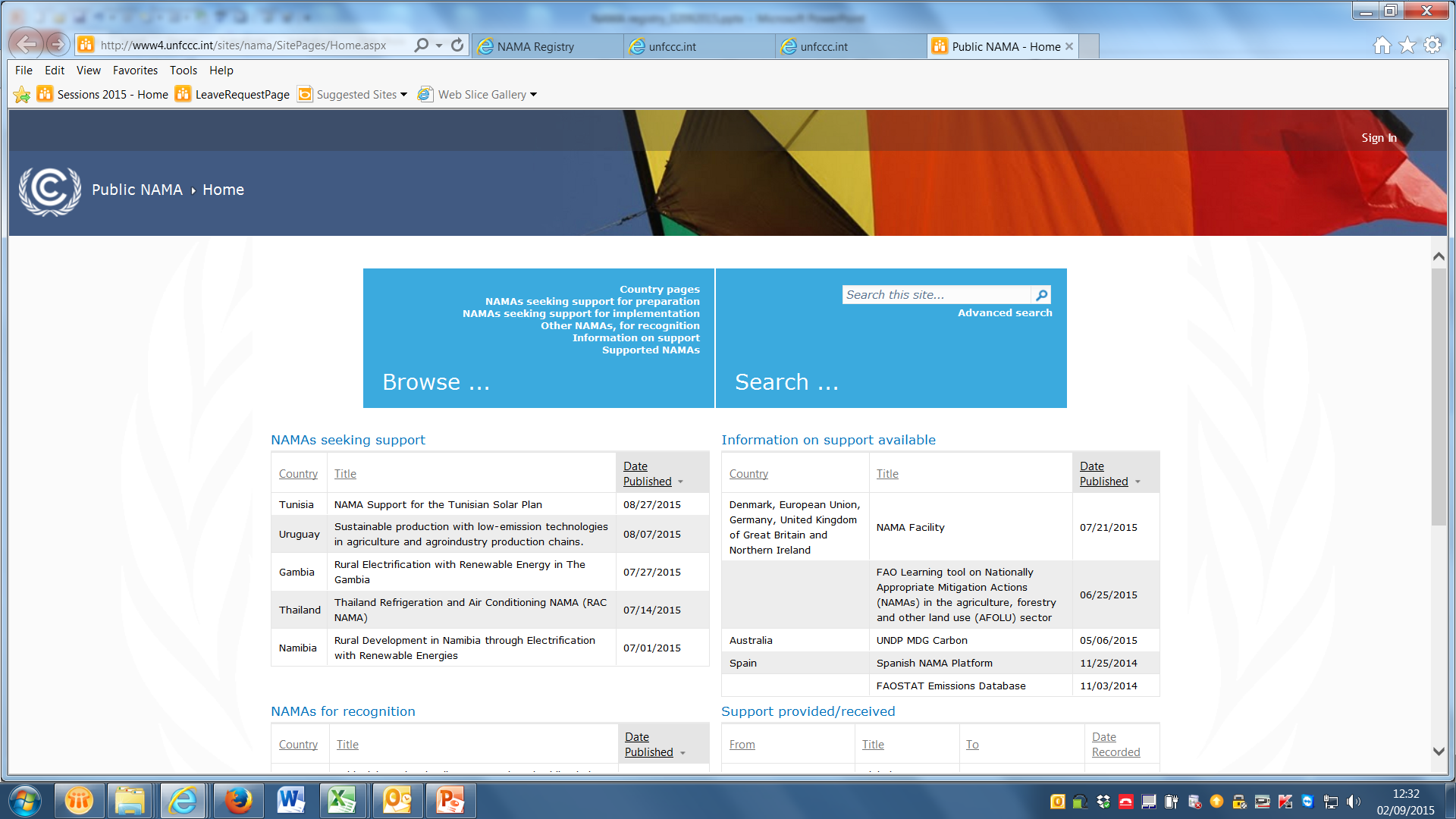 Public webpage of NAMA registry
http://www4.unfccc.int/sites/nama/SitePages/Home.aspx
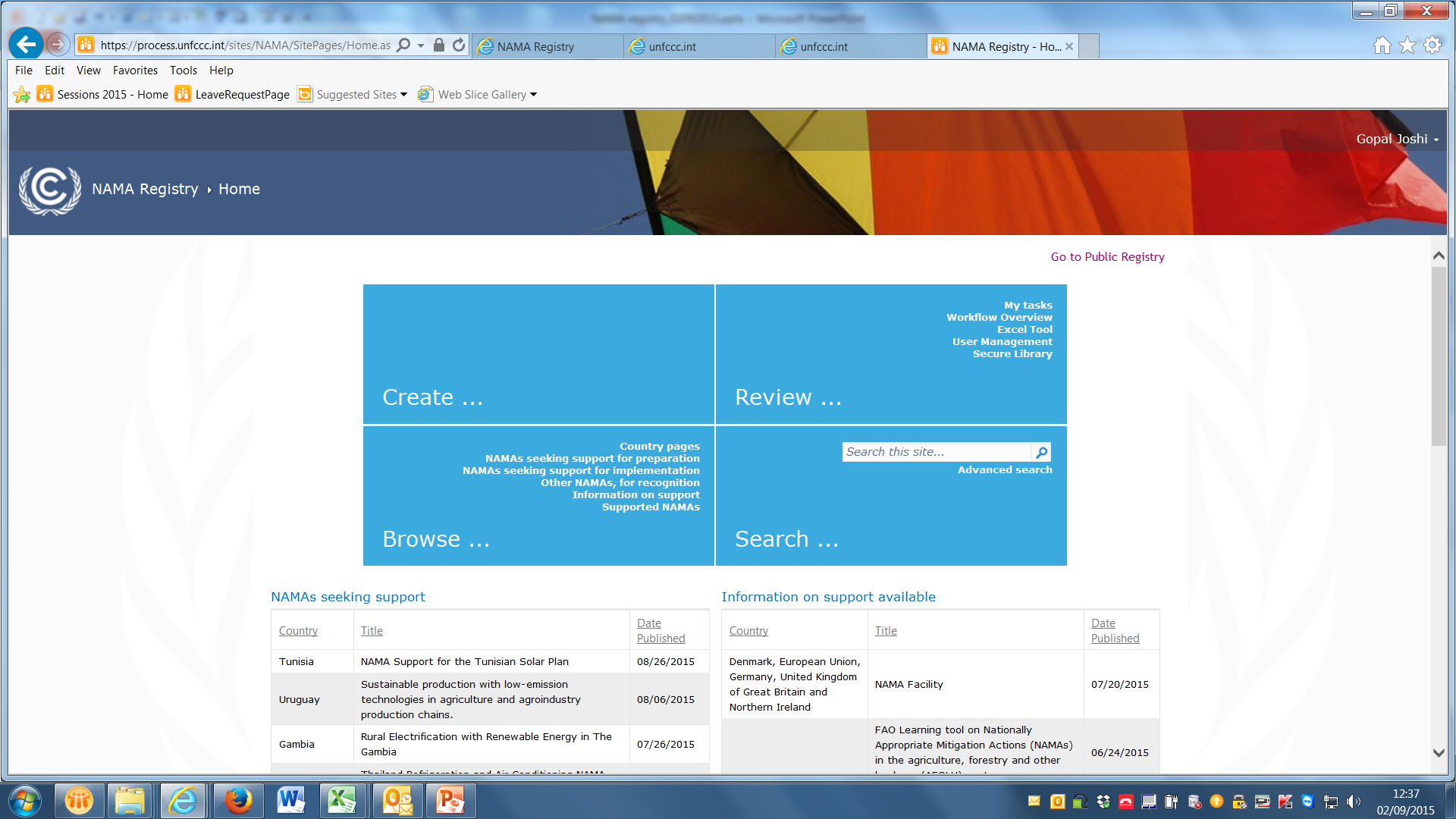 Closed web page of the registry accessible through log in credentials. For this please contact the secretariat.
Interface 
Submit NAMAs seeking support 
Submit NAMAs for recognition 
Browse information 
Perform query
Database 
NAMAs for support  
NAMAs for recognition 
Support  
Support provided/received
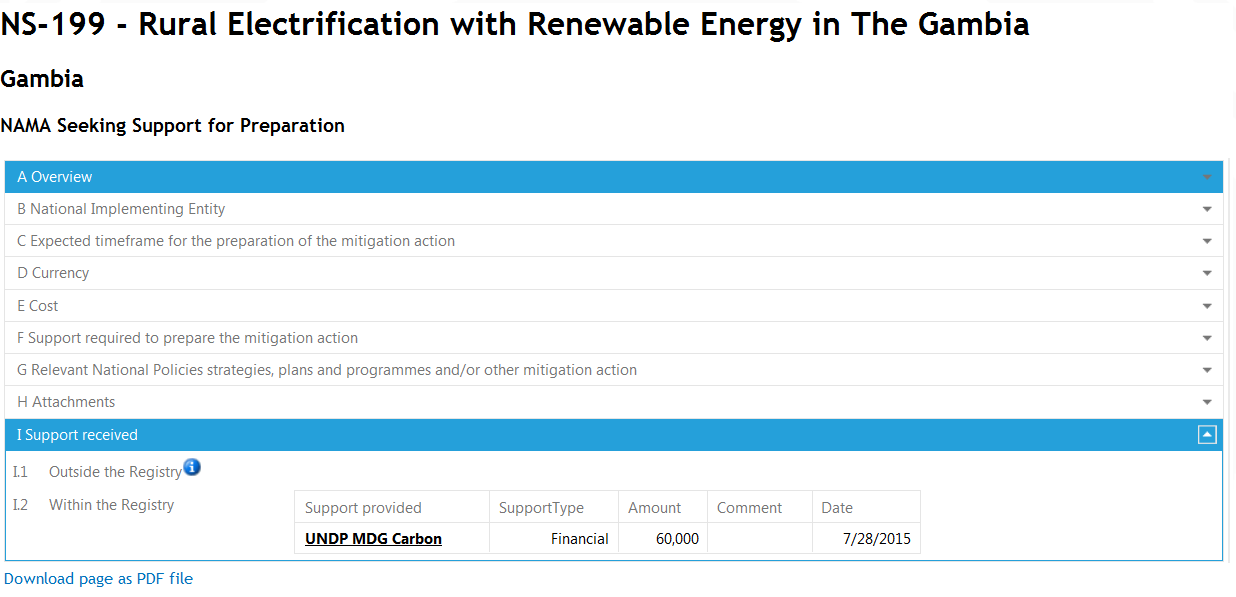 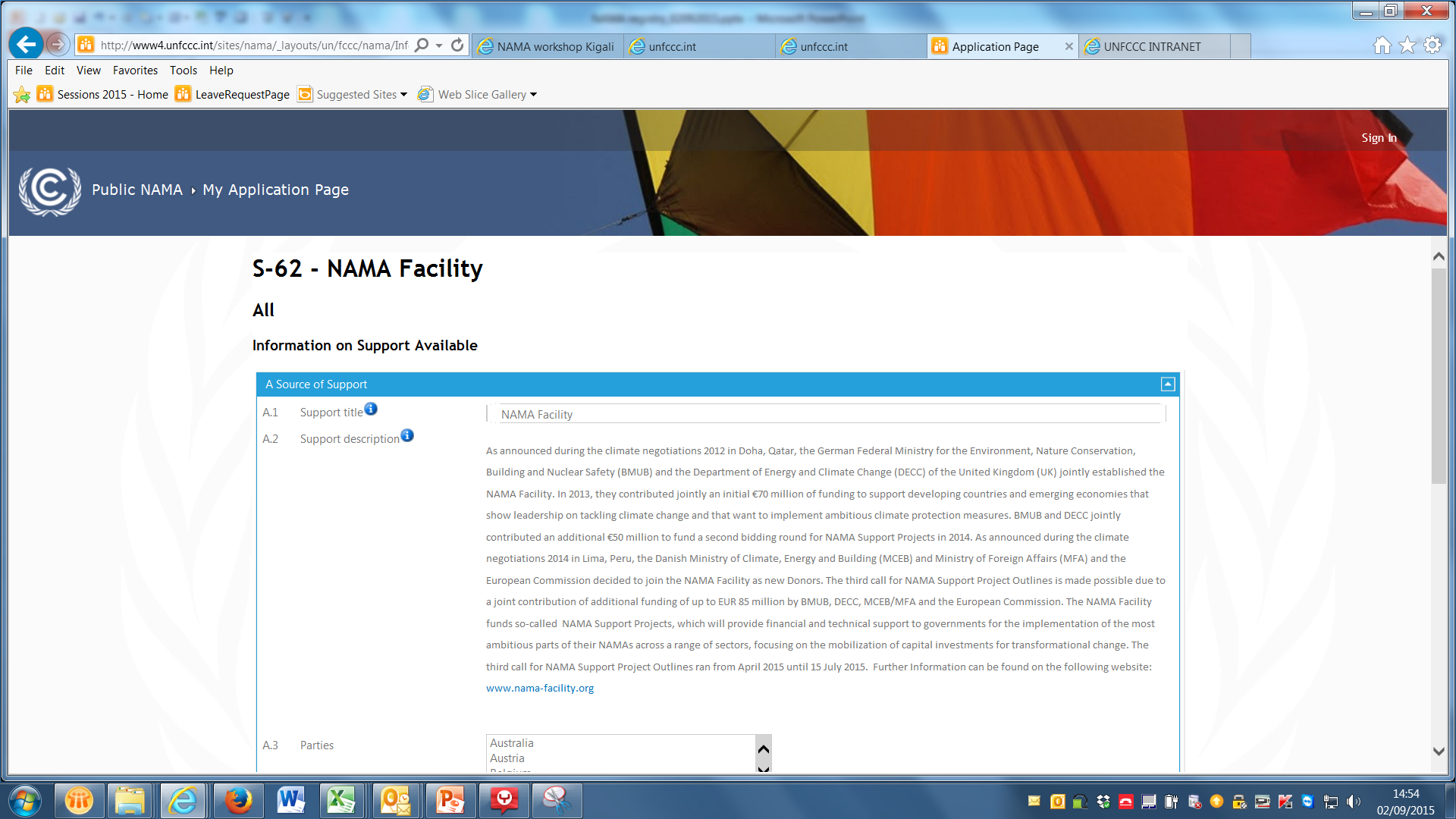 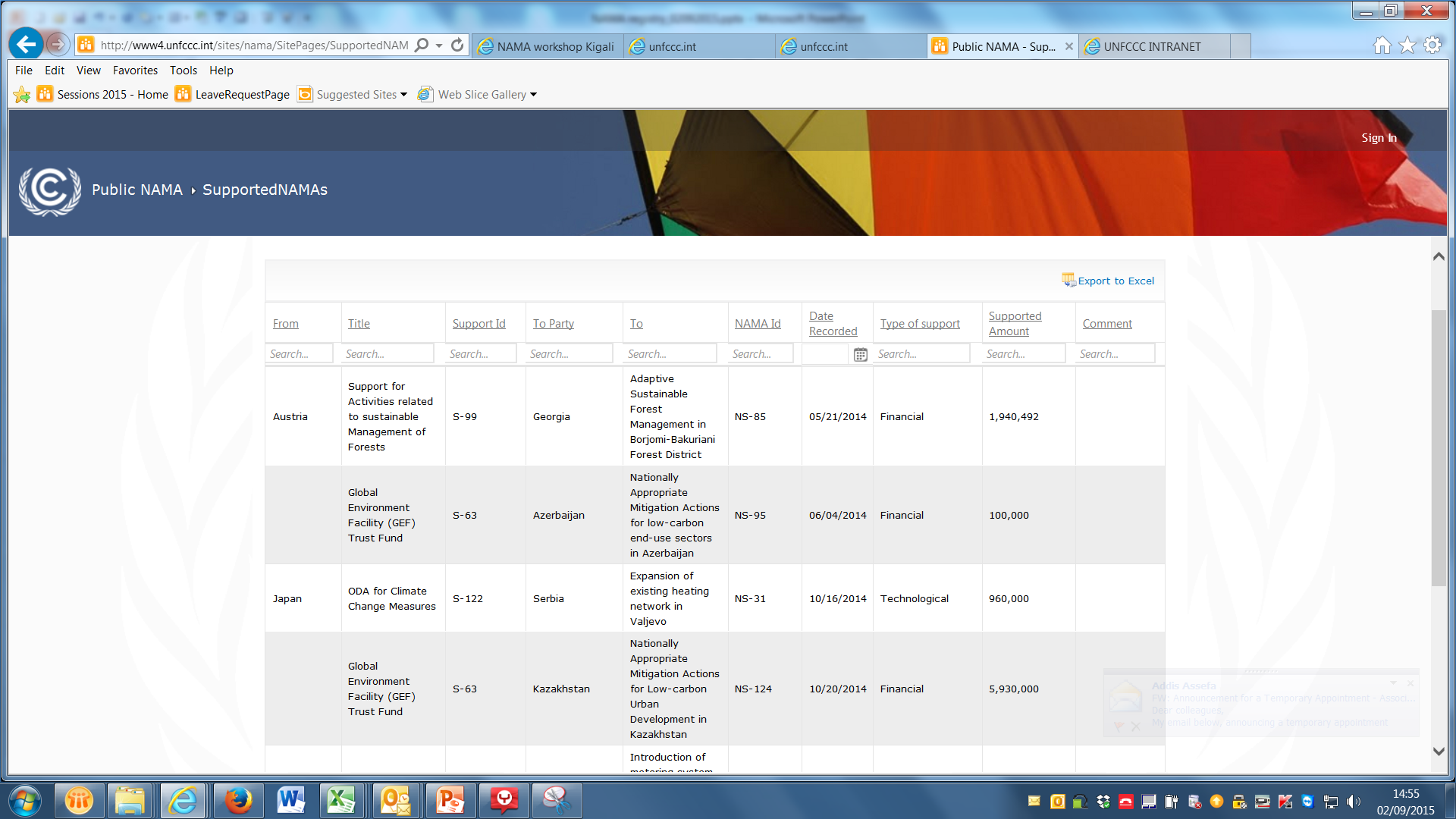 Mandates for the registry
1/CP.16, paragraph 53
2/CP.17, paragraph 45
Participation is voluntary and the registry contains only information  that has been submitted specifically for recording.
Functions of the NAMA Registry
The UNFCCC NAMA Registry, a public online platform :
to record :
NAMAs seeking international support 
domestically supported nationally appropriate mitigation actions (NAMAs); and 
support available/provided for them, 
to facilitate the matching of NAMAs with support
History of the registry development
Second release of the web-based registry
Third release of the web-based registry
Registry fundamentals: Users
[Speaker Notes: There are three key types of user for the registry……]
NAMA approvers, NAMA developers, support editors : essential roles for an optimized use of the registry
any organization (public or private) that has a programme to support NAMAs.
NAMA Approver : 
the UNFCCC focal point, the designated national authority, the lead climate change agency or others, as decided by the Party.
Support editor
Domestically, NAMA developer access rights can be devolved to subordinated entities, such as project developers, representatives of government agencies, private companies or others, as decided by the Party 
The role of NAMA developers can facilitate the creation and the submission of NAMAs.
Obtaining access rights to operate submissions to the NAMA registry
Even if NAMA proposals are not ready to be submitted, obtaining access rights to the NAMA registry ensures:

the possibility of submitting NAMAs timely when proposals are ready;

the inclusion of the nominated NAMA approver/developer or Support editor in the NAMA registry users mailing list that is an additional direct channel for the distribution of support material.

To request access for the registry complete the relevant forms and submit to the secretariat 

It is very important that changes in roles of registry users are communicated to the secretariat timely.
Registry workflow
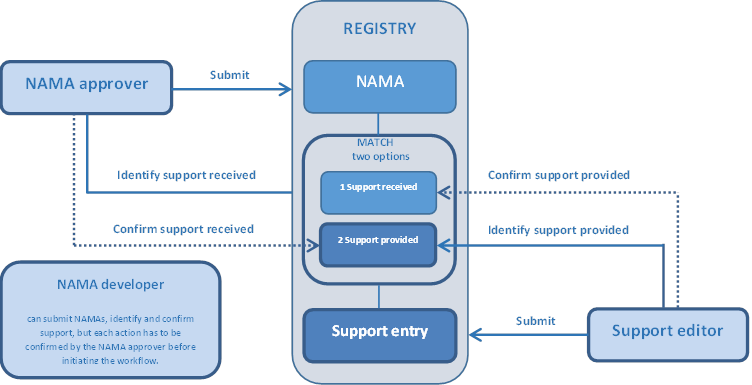 Operation of the Registry as of September 1, 2015
Overview of registry content in 2015 

The statistics are as at September 1, 2015

Further analysis will be available in the third annual report of the registry scheduled for COP 21
Parties and entities have shown great interest to use the registry
More support sought for implementation, Latin American and Caribbean States leading on recording NAMAs
Wider regional and sectoral distribution
Focus on energy supply, energy efficiency and transport and infrastructure
Energy supply through solar, wind, bioenergy, hydropower and cleaner fuels
Support sought for NAMAs by type and regional groups
Type of financial support sought and actions to be implemented
Sources of support recorded in the registry
Entries on matching of NAMAs with support
Entries on matching of NAMAs with support
Secretariat activities to support the registry
Enhancement based on experience and users’ feedback
Engagement to increase the use of the registry
2014 outreach and support activities increased the amount of information included in the registry:

Increase of 100% in information on support available recorded 

Around +30% number of NAMAs recorded

Activities continue in 2015. New submissions of sources of support recently recorded:

FAO NAMA learning tool in the agriculture, forestry and other land use (AFOLU) sector.

UNDP MDG Carbon

CTCN readiness programme (announced)
Ongoing survey of the registry users
The survey’s target audience:

NAMA approvers and Developers that have submitted NAMAs to the registry
Support Editors that have submitted support entries to the registry

The survey objectives:

Obtain information regarding the implementation status of the entries recorded in the registry;
Gather information required to maintain the registry up to date;
Identify inconsistencies and errors recorded in the registry;
Collect feedback about the registry and its functionalities as well as needed support for them.

Please contact Dcassanmagnago@unfccc.int in case you belong to the target audience and have not received indications regarding the survey.
NAMA Market Place for catalyzing collaboration
Looking forward to interacting with international organizations and representatives from the private sector on support opportunities for implementing your NAMAs ?
..NAMA Market place is a platform : 
to present NAMA proposals to a panel of public and private investors 
to exchange invaluable feedback for NAMA proposals 
to receive information on NAMA support programmes 
to explore potential for collaboration in the implementation of NAMA proposals
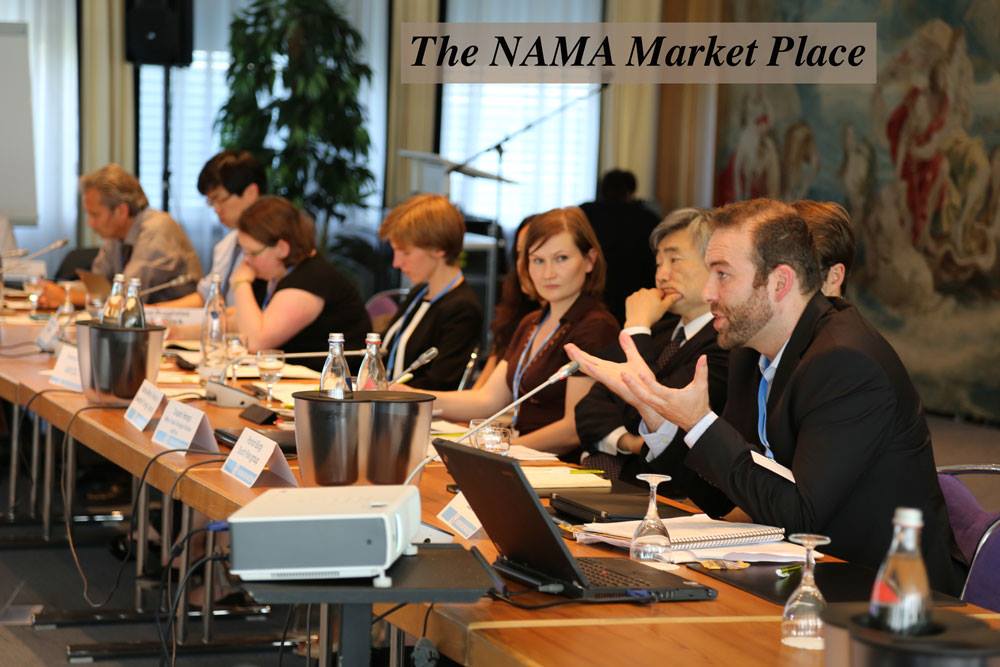 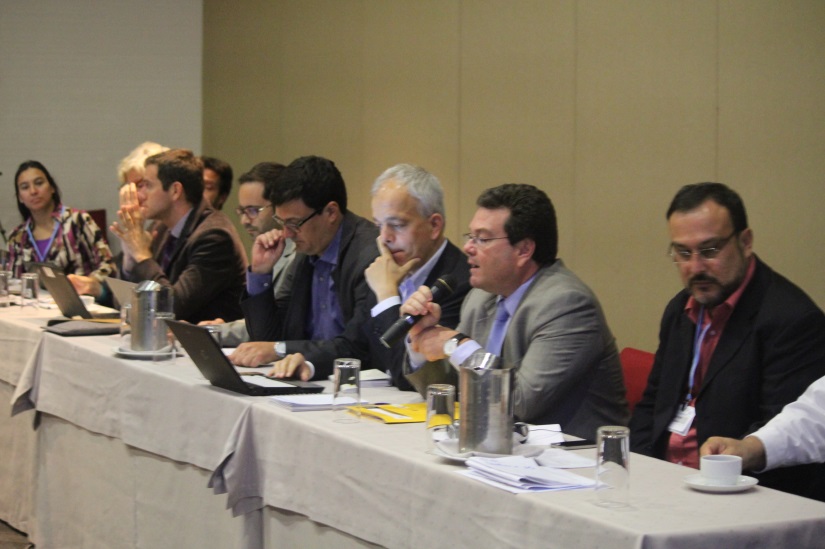 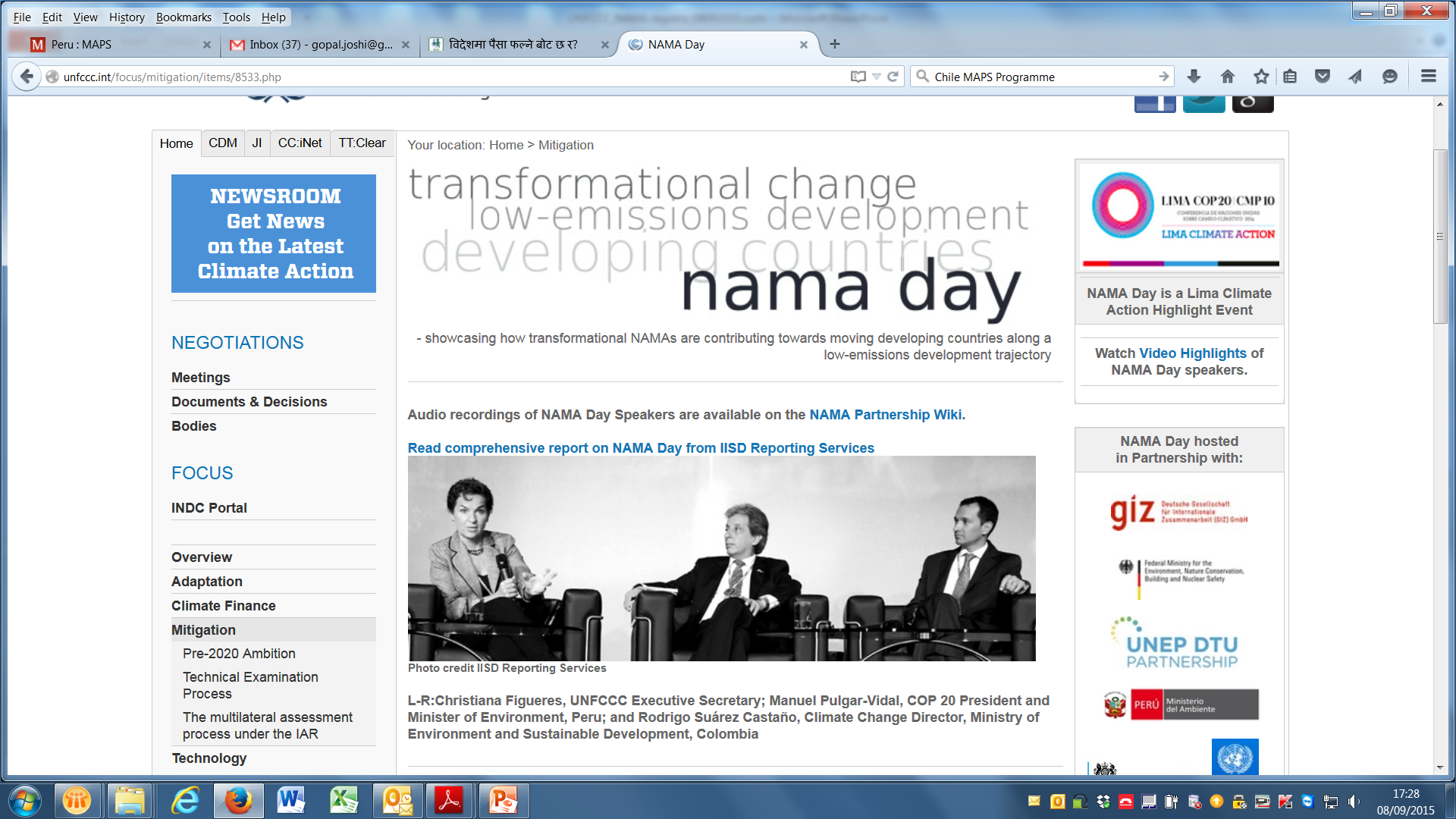 Showcasing how transformational NAMAs are contributing towards moving developing countries along a low-emission development trajectory
NAMA Day in LIMA COP 
NAMA Fair in Paris COP
NAMA news to enhance visibility of NAMAs
NAMA news, a website to:
Increase the visibility of NAMAs
Provide updates on NAMA related activities and publications
Share information on support available
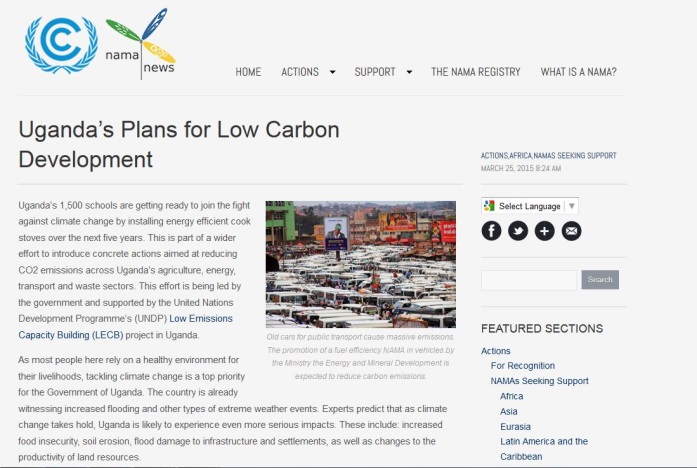 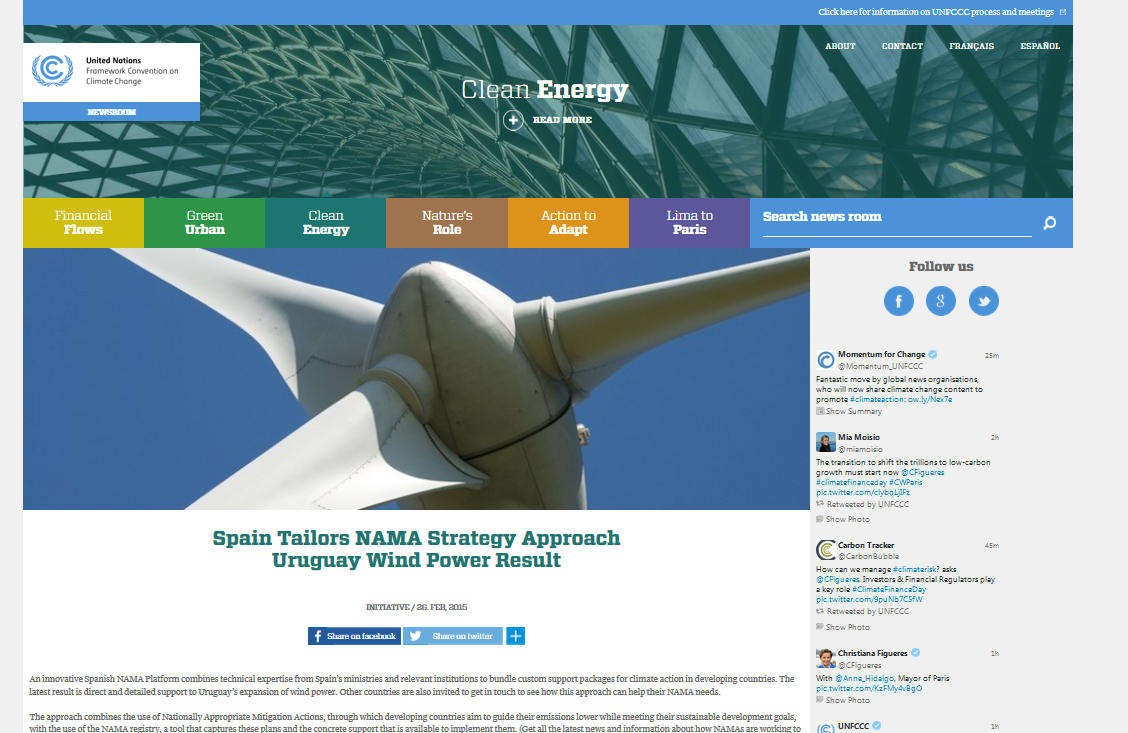 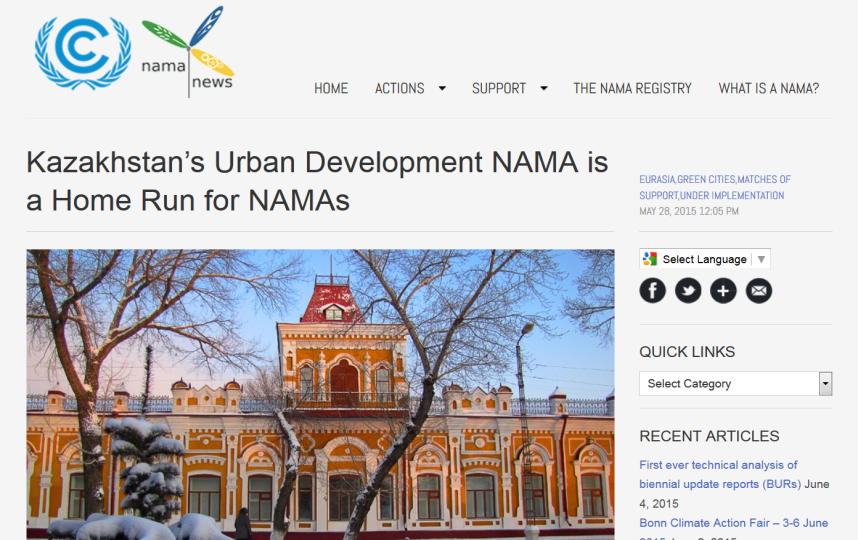 NAMA Profiles to further promote NAMAs
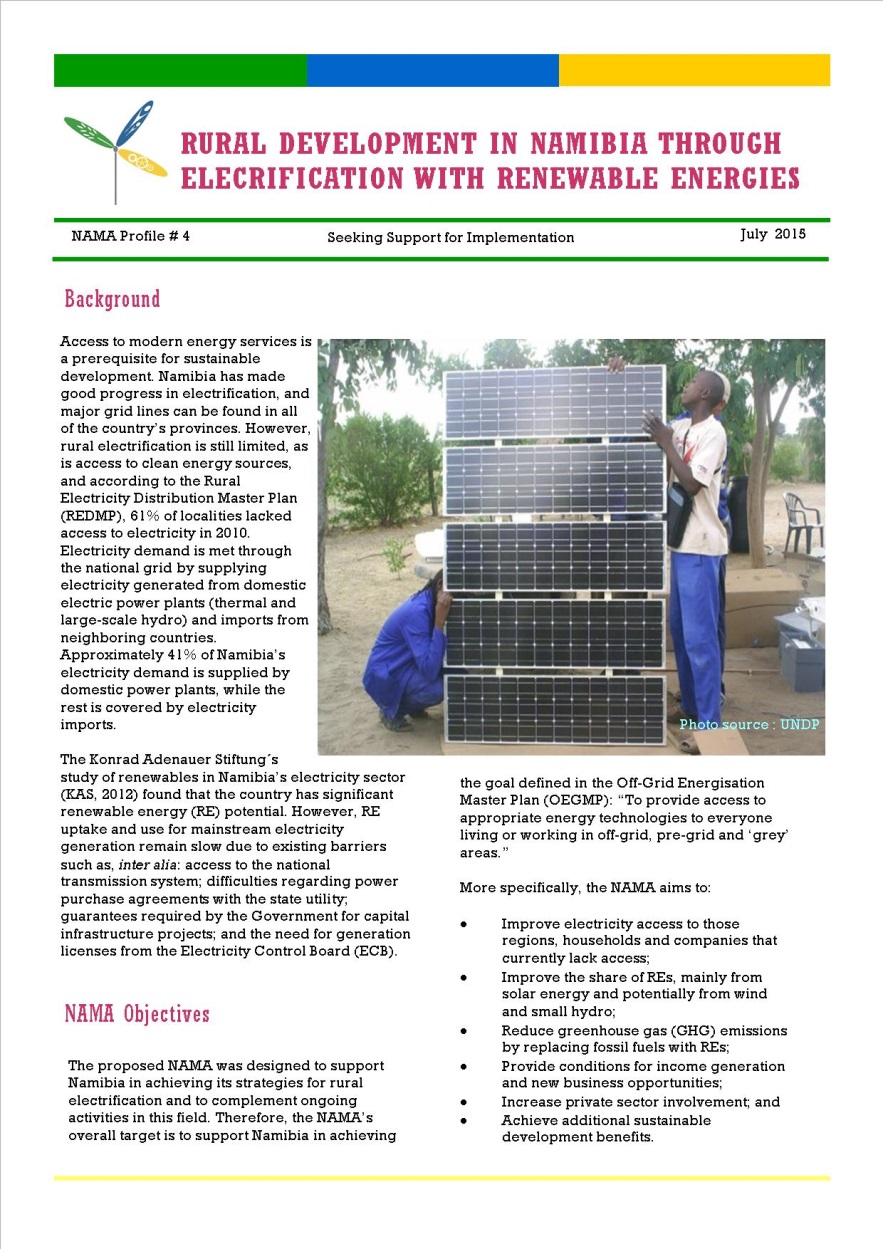 All NAMAs are potential candidates
Need to collect additional information (SD-co benefits, link to national policies..)
Distributed through multiple channels
http://unfccc.int/cooperation_support/nama/items/7598.php
Utilizing the social media to promote NAMAs
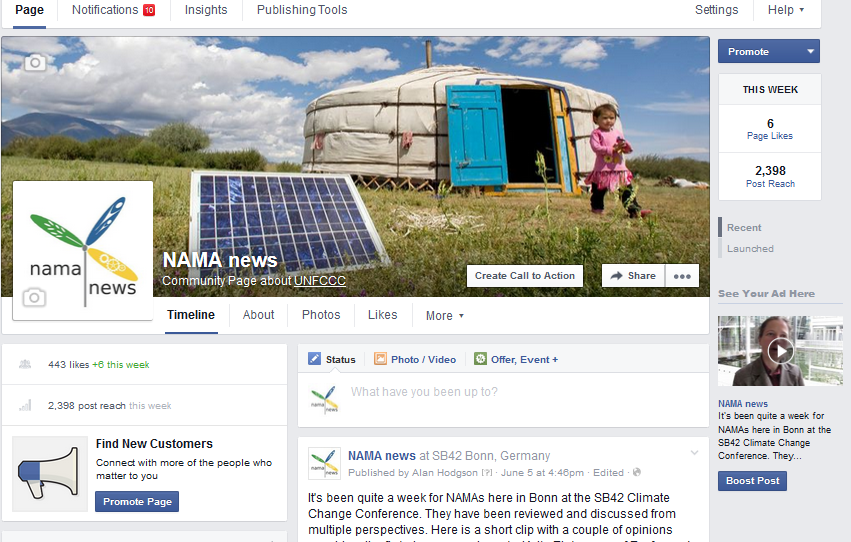 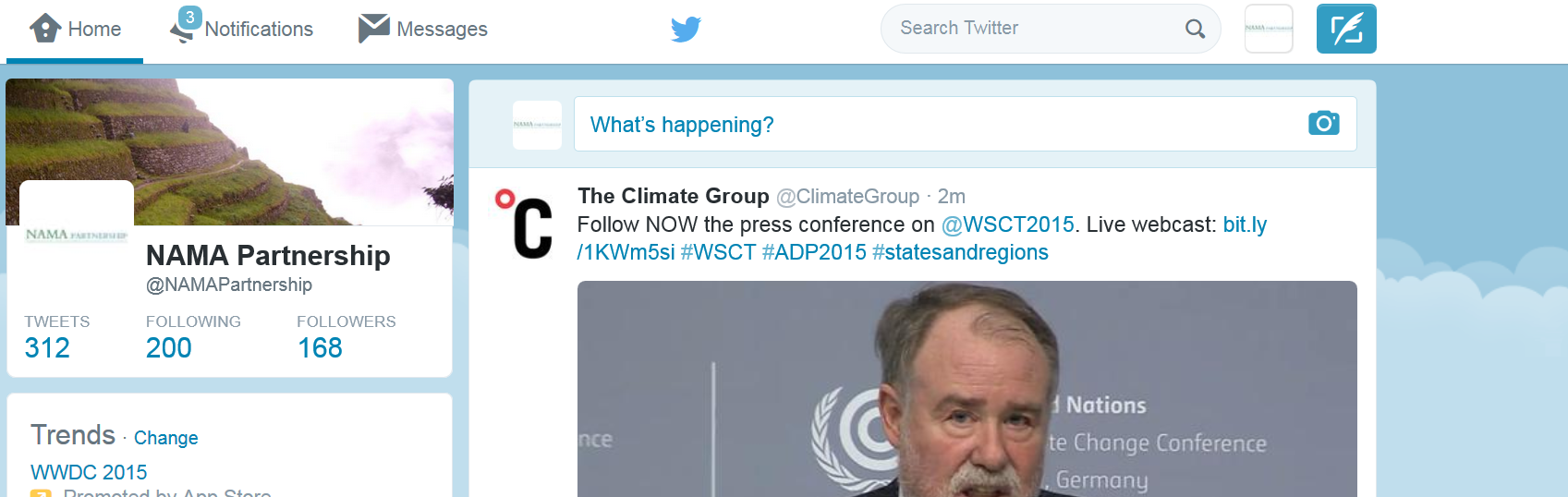 Benefits of participating in the registry
Parties and users have already realized the registry’s usefulness as :
Expectations from Parties and users
It is recommended that Parties and others who may benefit from the registry:

Find ways to increase their level of participation in the registry, including obtaining access rights and creating registry entries. For developing country Parties, the ability to decentralize the preparation of NAMAs through NAMA developer access rights may facilitate participation

Take steps to ensure that their entries in the registry are accurate, complete and up-to-date

Continue to provide the secretariat with suggestions for improving the registry, with their related capacity-building needs and to make use of relevant technical resources
The registry has a diversified role to play in long run
1
2
3
The registry has a diversified role to play in long run
4
5
6
7
@NAMAPartnership           #NAMARegistry
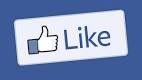 NAMA news
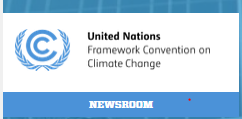 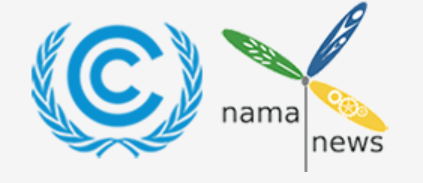 namanews.org
unfccc.int
Annual report on registry operation: FCCC/CP/2014/INF.1 Report on the extent of matching: FCCC/SBI/2014/INF.24To view the registry visit: NAMA registryFor any query and/or assistance please contact us : NAMA-registry@unfccc.int or NAMA-support@unfccc.int
Gopal Raj Joshi, Associate Programme Officer
UNFCCC secretariat - Mitigation, Data and Analysis Programme
We would like to hear from you !